Stress
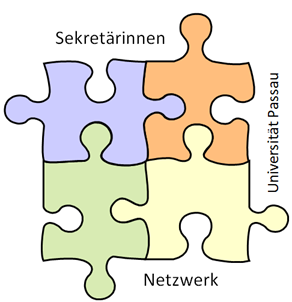 SePa-Sekretärinnen-Netzwerk der Universität Passau		
Workshop am 16.06.2020
Stress – ein echtes Massenphänomen
Stress gehört für die meisten unter uns zum täglichen Begleiter. Den Begriff kennen wir alle. Doch was genau versteht man unter Stress?
Was geschieht in unserem Körper, und wie können wir der allgegenwärtigen Belastung aktiv begegnen?
Unternehmen wir doch einfach einmal einen kleinen Ausflug in die Geschichte eines Phänomens, das uns allen nur zu gut vertraut ist.
Was versteht man eigentlich unter Stress?
Der Begriff Stress ist keine Vokabel der Neuzeit. Bereits in den 30er-Jahren des letzten Jahrhunderts veröffentlichte der Wiener Chirurg Hans Selye etliche wissenschaftliche Publikationen zu diesem Thema.
„Ich habe allen Sprachen ein neues Wort geschenkt – Stress“ sagte Selye selbst im Rückblick auf seine Arbeit. Nicht umsonst gilt er bis heute als der Begründer der modernen Stressforschung.
Das Wort Stress stammt aus dem Englischen und bedeutet so viel wie Druck, Anspannung bzw. Anpassung. Dies umschreibt sehr treffend den Prozess, der bei akuten Herausforderungen in unserem Körper abläuft.
Was geschieht bei Stress in unserem Körper?	[1]
Wann immer wir mit Belastung und Druck konfrontiert sind, reagiert unser vegetatives Nervensystem und schüttet vermehrt Stresshormone wie etwa Adrenalin aus.
Dies führt zu schnellerem Herzschlag, erhöhtem Puls und verstärkter Anspannung der Muskeln.
Im Grunde ist dies eine ganz natürliche Antwort unseres Körpers auf äußere Reize. Er mobilisiert sozusagen all seine Kraftreserven, um der akuten Lage Herr zu werden, sie zu bewältigen und sich zu schützen.
Was geschieht bei Stress in unserem Körper?	[2]
Auch wir selbst profitieren von dieser Reaktion. Denn so sind wir in der Lage, in prekären Situationen, die uns besonders fordern, spontan zur Hochform aufzulaufen und diese zu meistern.
Und wer kennt es nicht – manchmal sind Belastbarkeit und die oft zitierte Stressresistenz im Alltag durchaus nötig und hilfreich.
Stress ist also nicht zwingend etwas Negatives. Er macht in so manchem Augenblick durchaus Sinn.
Stress ist nicht gleich Stress	[1]
Generell unterscheidet die Medizin zwischen positivem Stress (Eustress) und negativem Stress (Disstress). 
Der Begriff Eustress kommt aus dem Griechischen. „Eu“ bedeutet „gut“.
Positiver Stress liegt genau dann vor, wenn der Körper uns dank seiner Reaktionen dabei hilft, eine bestimmte Situation zu bewältigen.
Ist die oft zitierte Kuh vom Eis, kommt unser Organismus in der Regel wieder zur Ruhe.
Stress ist nicht gleich Stress	[2]
Und auch wir selber verspüren ein Glücksgefühl der inneren Zufriedenheit. Wir sind stolz, es geschafft und eine bestimmte Aufgabe erfolgreich gelöst zu haben.
Eustress kann daher in der Tat sehr motivierend wirken. Er versetzt uns in die Lage, sogar mit Krisen fertig zu werden.
Diese Form der Stressreaktion wird also durchweg als positiv empfunden und hat für unseren Körper keine nennens-werten, riskanten Folgen.
Stress ist nicht gleich Stress	[3]
Es gibt jedoch auch negativen Stress – Disstress genannt.
Die Vorsilbe „Dis“ steht im Lateinischen für „schlecht“.
Darunter versteht man Auslöser von Stress, die wir rundum als unangenehm, eventuell sogar bedrohlich empfinden.
Wenn obendrein kein körperlicher Ausgleich stattfindet, bleibt der Organismus eventuell dauerhaft in Anspannung.
Stress ist nicht gleich Stress	[4]
Im Unterschied zum Eustress bleibt beim Disstress das Erfolgserlebnis aus.
Seele und Körper finden also kein Ventil und befinden sich in einem konstanten Level der dauerhaften Erregung.
Wir kennen es alle: Probleme, die nicht mal eben so zu lösen sind, werden dann schnell zum langfristigen Begleiter unseres Alltags.
Welche Auslöser hat Stress?	[1]
Die Ursachen von Stress nennt man in der Fachsprache Stressoren oder Stressfaktoren.
Und diese kennen wir eigentlich alle. Schließlich ist unser Alltag bestimmt von zahlreichen Aufgaben, die es zu bewältigen gilt.
Ob Familie, Partnerschaft, Arbeitsplatz oder Freizeit – Tag für Tag müssen wir unendlich viele Dinge unter einen Hut bringen. Und all dies versetzt uns in Stress:
Welche Auslöser hat Stress?	[2]
Körperlicher Stress: Er entsteht durch äußere Einflüsse wie z. B. Lärm, Hitze, Schmerz sowie Schlaf- oder Sauer-stoffmangel.
Seelischer Stress: Er wird durch Konflikte, psychische Daueranspannung, überhöhte Erwartungshaltung und Überforderung ausgelöst.
Sozialer Stress: Er hat seine Ursache in unserer individuellen Lebenssituation – etwa Problemen in Familie und Beruf, Konkurrenzdruck im Job oder andere Konstellationen, die wir als Zwang empfinden.
Welche Auslöser hat Stress?	[3]
In Anbetracht unseres stolzen Tagespensums können uns die zahlreichen Aufgaben schon mal über Gebühr in Anspruch nehmen.
Dann fühlen wir uns überfordert, reagieren mit Nervosität, innerer Unruhe und eventuell sogar Schlafstörungen.
Verständlich – denn die Sorgen des Tages begleiten uns auch durch die Nacht.
Wie äußert sich Stress?		[1]
Ein erhöhter Puls, steigender Blutdruck und schnellere Atmung – unser Körper reagiert mit diesen typischen Symptomen auf Stress.
Bei dauerhaftem Stress gesellen sich eventuell Kopf- und Rückenschmerzen, Nackenverspannungen oder Ein- und Durchschlafprobleme dazu.
Auch unsere Seele reagiert deutlich auf Stress.
Wir fühlen uns angespannt, können uns schwerer konzentrieren und entwickeln manchmal sogar die Sorge, zu versagen.
Wie äußert sich Stress?		[2]
Insgesamt sinkt unsere gesamte Lebensqualität ebenso wie unsere Leistungsfähigkeit.
Eventuell versuchen wir sogar durch vermehrten Konsum von Koffein, Nikotin oder Alkohol dem entgegenzuwirken.
Vielleicht kennen Sie es auch: Je höher der Stresslevel, desto eher trinken wir die ein oder andere Tasse Kaffee mehr, um uns wach zu halten.
Und der Raucher konsumiert angesichts höchster Belastung noch mehr Zigaretten als sonst.
Wie äußert sich Stress?		[3]
Kurz – gerade unter höchster psychischer und physischer Anspannung treiben wir nicht selten Raubbau an unserer eigenen Gesundheit.
Der Konsum all dieser scheinbar hilfreichen Mittel hat jedoch höchstens einen kurzfristigen Effekt, zehrt aber auf Dauer nachhaltig an unseren Kräften und an unserer Gesundheit.
Kann Stress krank machen?		[1]
Solange die Symptome von Stress kurzfristig und situationsgebunden auftreten, ist dies ein ganz natürliches Phänomen.
Wird Stress aber zum Dauerzustand, kann er gefährlich werden. 
Ständige Anspannung und daraus resultierende Schlafstörungen haben ihren Preis. Wir haben deutlich weniger Energie, fühlen uns dem Pensum des Tages nicht mehr gewachsen und reagieren umso mehr mit Versagensängsten.
Kann Stress krank machen?		[2]
Nimmt uns Stress auf Dauer in Beschlag, kann dies in der Tat ernste körperliche oder seelische Krankheiten nach sich ziehen.
Wenn wir unseren Körper quasi zwingen, pausenlos an seine Grenzen zu gehen, hat dies merkliche Folgen.
Die bekanntesten Auswirkungen sind konstanter Bluthochdruck, Herz-Kreislauf-Probleme, Verdauungs-beschwerden oder dauerhafte Ohrgeräusche (Tinnitus). Dann nehmen wir stetiges Rauschen oder Pfeifen im Ohr wahr, das sehr zermürbend sein kann.
Kann Stress krank machen?		[3]
Dauerstress kann aber auch seelische Krankheiten nach sich ziehen – beispielsweise Depressionen oder das sogenannte Burnout-Syndrom.
Gerade dieses ist in unserer Gesellschaft heute allgegenwärtig.
Darunter versteht man einen chronischen Erschöpfungszustand, der die Betroffenen irgendwann völlig außer Standes setzt, ihren Alltag zu bewältigen.
Stress lass nach!				[1]
Was man dagegen tun kann
Das Wichtigste zuerst: Lernen Sie, Schritt für Schritt den Druck aus Ihrem Alltag zu nehmen.
Zugegeben – dies sagt sich so leicht. Die praktische Umsetzung ist schließlich im Trubel des Tages gar nicht so einfach.
Dennoch sollten Sie genau hier ansetzen. Betrachten Sie Ihre täglichen Aufgaben ganz realistisch: Was ist zu tun? Was ist wirklich wichtig? Und was ist eventuell vergleichsweise sekundär?
Entwickeln Sie Schritt für Schritt Ihr ganz persönliches Zeitmanagement.
Stress lass nach!				[2]
Jeder von uns steht Tag für Tag vor individuellen Aufgaben.
Jeder von uns verfügt über eine andere Stresstoleranz, d.h. wir empfinden die Herausforderungen des Alltags sehr unterschiedlich und gehen auch individuell damit um.
Und wir alle haben gemäß unseres Charakters auch eigene Wege und Gepflogenheiten, dem Stress zu begegnen.
Es gibt zahlreiche Möglichkeiten und Tipps für einen gezielten Stressabbau.
Man nennt es auch gern „Stressmanagement“.
Stecken Sie sich realistische Ziele
Machen Sie sich zunächst Ihren täglichen Stress-Level bewusst.
Welche Aufgaben haben Sie auf der Agenda?
Was ist wirklich wichtig, und was ist vergleichsweise sekundär und kann eventuell auch später erledigt werden?
Gehen Sie Schritt für Schritt vor und stecken Sie sich realistische Ziele.
Denn eines ist sicher: Niemand kann unendlich viele Dinge gleichzeitig erledigen!
Akzeptieren statt ablehnen
„Das Leben ist kein Wunschkonzert!“
Wir alle haben diese gute, alte Weisheit sicher schon mal gehört. So simpel es klingen mag – aber es ist etwas Wahres daran.
Denn tatsächlich gibt es in unserem Leben Bedingungen, die wir nicht so einfach ändern können. Doch genau über solche sollte man nicht lange hadern.
Gerade sensible und perfektionistische Menschen, die sich selbst große Ziele stecken und äußerst akribisch sind, scheitern oft an ihrer eigenen Erwartung.
Dann neigt man dazu, sich in die damit verbundene Enttäuschung förmlich hineinzusteigern.
So werden Probleme naturgemäß noch größer als sie ohnehin schon sind.
Eine Prise Akzeptanz und Pragmatismus kann hier durchaus dienlich und gesund sein.
Finden Sie einen Ausstieg aus dem täglichen „Funktionieren“
Nicht selten stellen wir an uns selbst den Anspruch, Tag für Tag perfekt funktionieren zu wollen.
Manchmal liegt genau hier die Wurzel des Übels. Selbst der bestens organisierte Multitasker stößt jedoch irgendwann an seine Grenzen.
 Schämen Sie sich also nicht, auch mal „Nein“ zu sagen und Hilfe anzunehmen.
Scheuen Sie sich nicht, Ihre Kolleginnen/Kollegen oder Freundinnen/Freunde zu fragen, ob diese Sie vielleicht aktiv unterstützen und Ihnen etwas abnehmen können.
Identifizieren Sie „Zeitfresser“
Seien Sie gerade sich selbst gegenüber ehrlich.
Betrachten Sie die Struktur Ihres Tagesablaufs einmal genauer.
Vielleicht haben sich persönliche Gewohnheiten eingeschlichen, die bei näherem Hinsehen mehr Energie und Zeit kosten als nötig.
In diesem Zuge kommen Sie sicher der ein oder anderen Sache auf die Spur, die man deutlich effizienter gestalten könnte.
Sprechen Sie über Ihre Belastungen und Sorgen
Niemand kann seine Gedanken oder Probleme unbegrenzt unter den oft zitierten Teppich kehren.
Irgendwann holen sie uns ein.
Verschaffen Sie Ihrer Seele Luft!
Sprechen Sie offen über das, was Sie umtreibt – ob mit Freunden, Familienangehörigen oder anderen vertrauten Menschen.
Ein ehrliches Gespräch kann ungemein befreiend wirken.
Abgesehen davon, dass einem genau dann auch oft tatkräftige Hilfe zuteil wird.
Gönnen Sie sich entspannende Auszeiten		[1]
Schon der ein oder andere Augenblick der Besinnung auf sich selbst kann Wunder wirken.
Gönnen Sie sich also im Trubel des Alltags ganz bewusste Momente des Durchatmens. Wenn es auch nur fünf Minuten sind – erlauben Sie sich dieses Recht! 
Vielleicht schalten Sie auch mal ganz entschlossen das Handy für eine Stunde ab.
Bereits mit Kleinigkeiten wie diesen können wir uns ein Stück weit dazu „erziehen“, uns selber wertzuschätzen und den Druck des Alltags zu kompensieren.
Gönnen Sie sich entspannende Auszeiten		[2]
Viele Berufstätige neigen dazu, sogar ihre Mittagspause zu opfern, um ihr tägliches Pensum zu schaffen.
Auf den ersten Blick mag dies vielleicht bei der Erledigung des Arbeitsvolumens helfen.
Doch diese Wahrnehmung ist auf lange Sicht trügerisch.
Auf Dauer ist eine kurze Auszeit weit dienlicher, um neue Energie zu tanken und Stress zu bewältigen.
Sorgen Sie für seelischen Ausgleich
Was macht Ihnen Freude?
Worin finden Sie Ruhe und Entspannung?
Besinnen Sie sich auf Dinge, die Ihnen Spaß machen und entdecken Sie das ein oder andere Hobby wieder.
Geben Sie solchen Dingen wieder Raum in Ihrem Alltag.
Kein Mensch findet Zufriedenheit und Ausgeglichenheit, wenn er ständig seine natürlichen Bedürfnisse unterdrückt.
Achten Sie auf ein körperliches Gegengewicht
Bewegung und Sport können ungemein befreiend wirken. Oft nehmen schon ein ausgedehnter Spaziergang an der frischen Luft, eine Runde Schwimmen oder eine Stunde Gartenarbeit Organismus und Seele eine gute Portion Druck.
Körperlicher Ausgleich sorgt erwiesenermaßen für einen klaren Kopf und kann unseren kompletten Stoffwechsel ankurbeln.
Auch eine gesunde Ernährung kann helfen.
Entdecken Sie Entspannungstechniken
Es gibt eine Vielzahl an Methoden zur Entspannung, die dabei helfen, den täglichen Stress abzubauen.
Die bekanntesten Übungen sind Autogenes Training, Yoga, Meditation oder Progressive Muskelentspannung nach Jacobson.
Sicher werden auch in Ihrer Nähe professionelle Kurse angeboten. Informieren Sie sich im Internet, im Bekanntenkreis oder fragen Sie bei Ihrer Krankenkasse nach.
(1) Autogenes Training
(2) Progressive Muskelent-   spannung nach Jacobson
(3) Meditation
(4) Yoga
(5) Feldenkrais-Methode
(6) Qi Gong und Tai Chi
(7) Achtsamkeitsbasierte Stressreduktion
(1)  Autogenes Training
„Autogen“ ist ein zusammengesetzter Begriff. „Auto“ bedeutet im Griechischen soviel wie „ursprünglich, selbsttätig“, „generare“ stammt aus dem Lateinischen und heißt „hervorbringen“. Im Rahmen des Autogenen Trainings wird das eigene Verhalten im Rahmen verschiedener Übungen gedanklich ausgesprochen und damit positiv beeinflusst. Diese Methode bezeichnet also quasi ein Training von innen heraus und ein daraus resultierendes, verändertes Bewusstsein, im Zuge dessen auch Entspannung wieder möglich wird.
Autogenes Training ist heute eine medizinisch anerkannte Therapiemethode und wird beispielweise im Bereich der Psychotherapie oft eingesetzt. Doch auch bei gesunden Menschen kann diese Entspannungstechnik viel dazu beitragen, dem bekannten Alltagsstress bewusster zu begegnen und damit seelischen Erkrankungen infolge Überforderung prophylaktisch vorzubeugen.
(2)  Progressive Muskelentspannung nach Jacobson
Länger anhaltende Belastung und Dauerstress äußern sich nicht selten mit körperlichen Symptomen wie Kopfschmerzen, Nackenverspannungen oder Muskelschmerzen. Genau hier setzt die Progressive Muskelentspannung an, die nach dem amerikanischen Arzt Edmund Jacobson benannt ist. Dieser entwickelte bereits vor etwa hundert Jahren eine Methode, die sich im Grunde denkbar simpel anhört: Spannt man verschiedene Muskelgruppen gezielt für ca. fünf bis zehn Sekunden an und lässt sie danach für 30 bis 45 Sekunden wieder locker, führt dies zu nachhaltiger, spürbarer Entspannung.
Im Zuge dieser Methode werden sämtliche Körperregionen berücksichtigt – sprich, von Kopf bis Fuß. Die entspannende Wirkung lässt sich recht einfach erklären: Der Wechsel zwischen Anspannen und Lockerlassen bewirkt insgesamt eine Normalisierung von Herz- und Atemfrequenz sowie des Blutdrucks. Dies lässt den Organismus zur Ruhe kommen – und damit natürlich auch die Seele.
(3)  Meditation
Dieser Begriff hat seine Wurzeln in mehreren verschiedenen Sprachen. Im Lateinischen bedeutet „meditatio“ beispielsweise „das Nachdenken“. Mediation ist im Kern eine spirituelle Methode und hat ihren Ursprung in zahlreichen Kulturen oder Religionen – allem voran im Bereich der fernöstlichen Tradition wie etwa im Buddhismus oder Hinduismus. Hier gilt sie als generelle Erfahrens- und Lebensform. Inzwischen ist sie jedoch auch in den westlichen Industrieländern als heilsame Entspannungsmethode medizinisch anerkannt.
Im Rahmen der Meditation lernt man, Körper und Geist von so manchem äußeren Reiz zu befreien und zu ganzheitlicher Entspannung zu gelangen. Meditation ist alles andere als „Hokuspokus“. Wer die Grundmechanismen unter professioneller Anleitung gelernt hat, kann sie durchaus in der Folge auch selber zu Hause in Eigenregie praktizieren.
(4)  Yoga
Yoga ist rein historisch betrachtet eine aus Indien stammende philosophische Lehre. Auch sie geht einher mit verschiedenen Übungen bzw. Praktiken, die Körper und Seele zurück in Einklang bringen können.
 Ähnlich der Meditation werden Organismus und Psyche als eine Einheit verstanden. Schritt für Schritt hat Yoga im Laufe der Jahrhunderte auch Einzug in die weltweite Medizin gefunden.
(5)  Feldenkrais-Methode
Der Mediziner Moshé Feldenkrais entwickelte diese Methode bereits im 20. Jahrhundert. Er ging davon aus, dass sich verschiedene menschliche Funktionen mittels einer Anpassung der Selbstwahrnehmung verbessern lassen bzw. sich z.B. Schmerz reduzieren lässt.
Verändert der Mensch also eben dieses Sinnesempfinden, kann er körperliche Symptome aktiv beeinflussen. In der Folge fördert die dadurch gewonnene, positive Körpererfahrung innere Stabilität und Bewegungsfähigkeit.
(6)  Qi Gong und Tai Chi
Diese Methoden stammen aus der chinesischen Medizin und beschreiben verschiedene Formen von Meditations- und Konzentrationstechniken. Mittels unterschiedlicher Atem- und Bewegungsübungen werden Körper und Geist positiv beeinflusst.
Tai Chi wird auch als „Schattenboxen“ bezeichnet und oft in den Bereich der sogenannten Kampfkunst eingeordnet. Letzten Endes geht es hier aber um eine ganzheitliche Körpererfahrung, die darauf abzielt, Organismus und Psyche miteinander in Balance zu bringen.
(7)  Achtsamkeitsbasierte Stressreduktion
Der Molekularbiologe Jon Kabat-Zinn entwickelte in den späten 1970er Jahren diese Methode, die man im Englischen auch als „Mindfulness-Based Stress Reduction“ (MBSR) bezeichnet.
Diese Technik findet ihren Einsatz oft im Rahmen der psychologischen Verhaltenstherapie und hat ihr Ziel in der aktiven Stressbewältigung.
Durch das Trainieren erhöhter Achtsamkeit sich selber gegenüber kann man zu einem Plus an innerer Ruhe finden.
Wodurch zeichnen sich alle diese Entspannungstechniken aus?
Methoden der Entspannung gibt es seit der Antike.
Die eben beschriebenen Techniken haben genau betrachtet alle eines gemeinsam: Sie sehen den Menschen als Ganzes und setzen auf die Fähigkeit jedes Einzelnen, sich anhand bestimmter Übungen zu einem guten Teil selber zu beeinflussen. Oder anders gesagt: Wir haben es ein Stück weit in der Hand, unserem strammen Tagespensum aktiv etwas entgegenzusetzen und zurück zu Ruhe und Ausgeglichenheit zu finden. 
Nicht zuletzt deshalb haben Jahrtausende alte traditionelle Heilverfahren aus verschiedenen Kulturen auch Einzug in unsere westliche Medizin gehalten. Denn Körper und Seele sind erwiesenermaßen eins und untrennbar miteinander verbunden. Daher äußern sich Stress und Anspannung auch stets mit physischen und psychischen Symptomen gleichermaßen. 
Das Wissen aus traditionellen Heilverfahren sollte man daher nicht vorschnell ins Reich der Esoterik oder gar des Aberglaubens verbannen. Man kann sie professionell erlernen und damit die alltägliche Anspannung durchaus besser bewältigen.